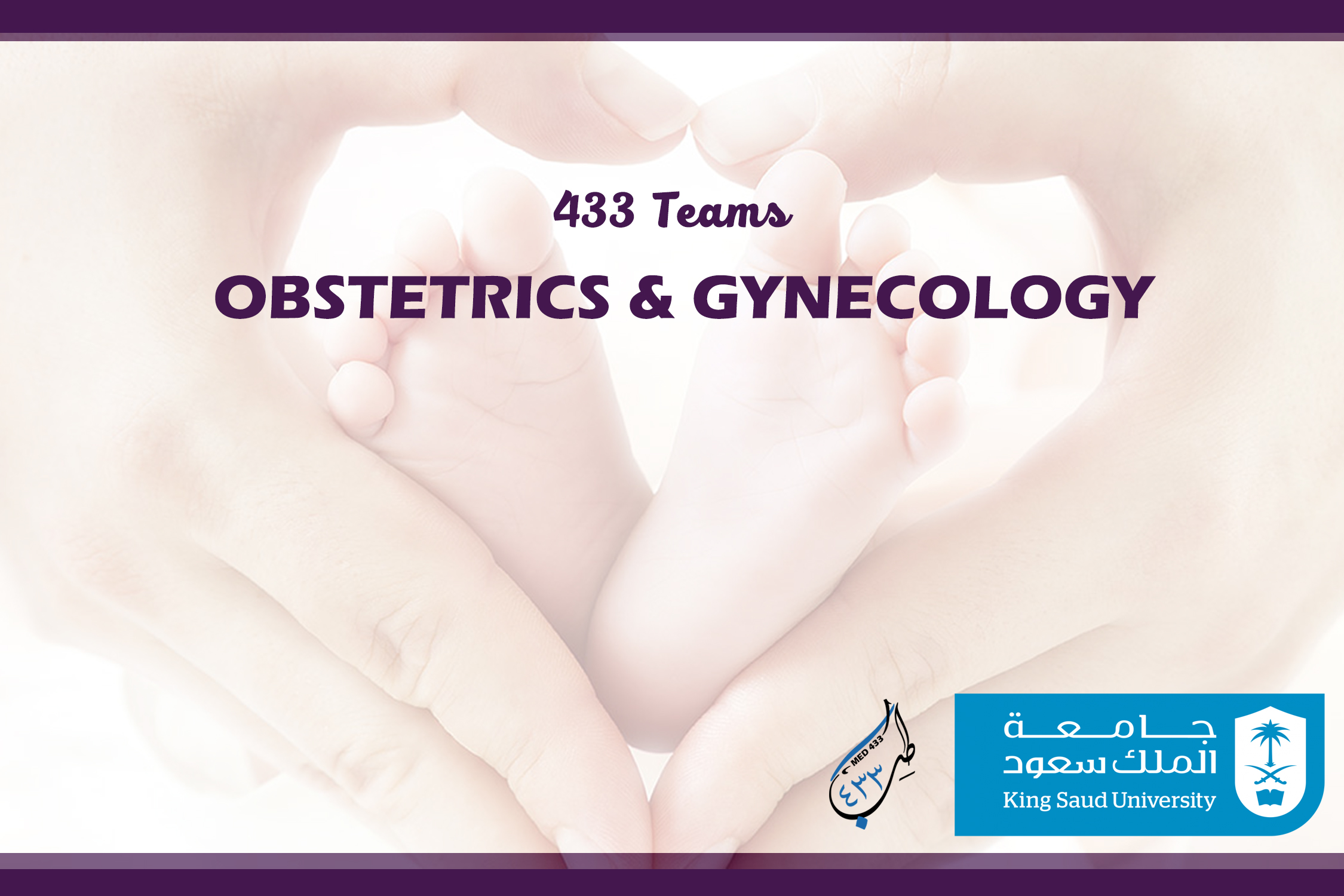 Lower Genital Tract Infection
(Vulvar and Vaginal Disease)
433OBGYNteam@gmail.com
Objectives of the video:
• Formulate a differential diagnosis for vulvovaginitis.
• Interpret a wet mount microscopic examination.
• Describe the variety of dermatologic disorders of the vulva.
• Discuss the steps in the evaluation and management of a patient with vulvovaginal symptoms.
Objectives in the guide:
List the causes of vaginal discharge.
Outline a plan for diagnosis and management for yeast,bacterial vaginosis and trichomoniasisvulvovaginitis
This chapter is very short in the book, so we recommend you to read the book after studying this work =P
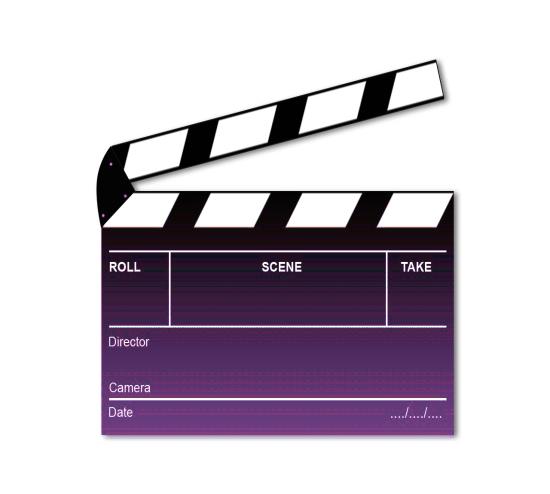 https://youtu.be/3aYm-WNjn1I?list=PLy35JKgvOASnHHXni4mjXX9kwVA_YMDpq
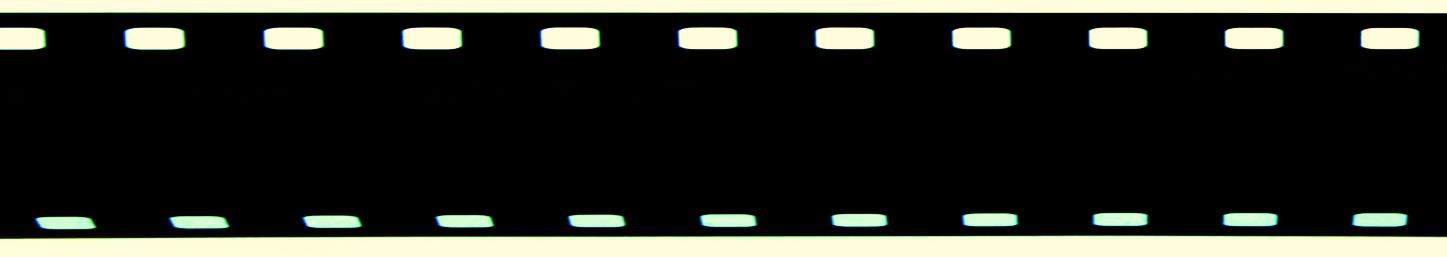 Video notes
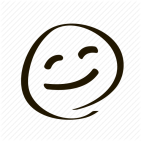 American women who reported symptoms:- 8% Caucasian women- 18% African-American womenVulva vaginitis:

differential diagnosis:1- Bacterial Vaginosis 22-25%2- Vulvovaginal candidiasis 17-39%.3- Trichomoniasis 4-35%. Taking a carful history will often help to narrow the diagnosis.-Thick white discharge with itching  yeast-Thin white discharge with fishy odor  Bacterial vaginosis-Yellow frothy discharge with increased odor  Trichomonas
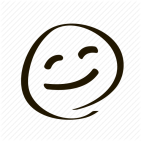 Itching + Burning + Irritation +discharge
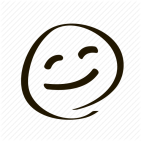 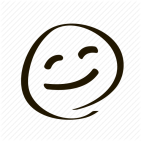 Video notes
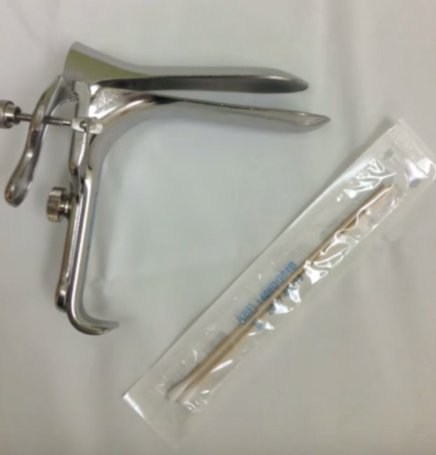 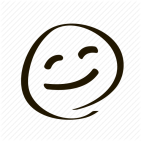 The cornerstone of the diagnosis is the wet mount.wet mount: A dry speculum will space in the vagina and specimen of vaginal discharge will swapped, becarful not to get cervical mucus which is all to the Ph of the specimen.



*wet mount photograph with normal vaginal epithelial cell with nice smooth borders. * The Ph is a very helpful triage point, normal Ph in reproductive age women is as shown in this diagram
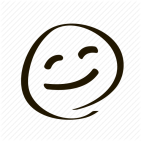 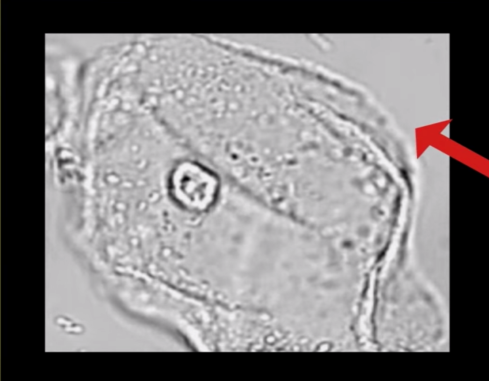 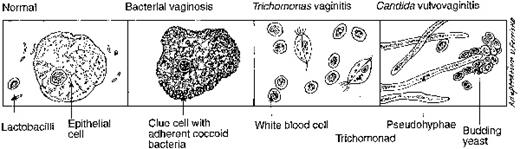 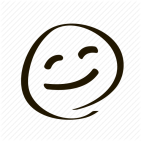 Video notes
Video notes
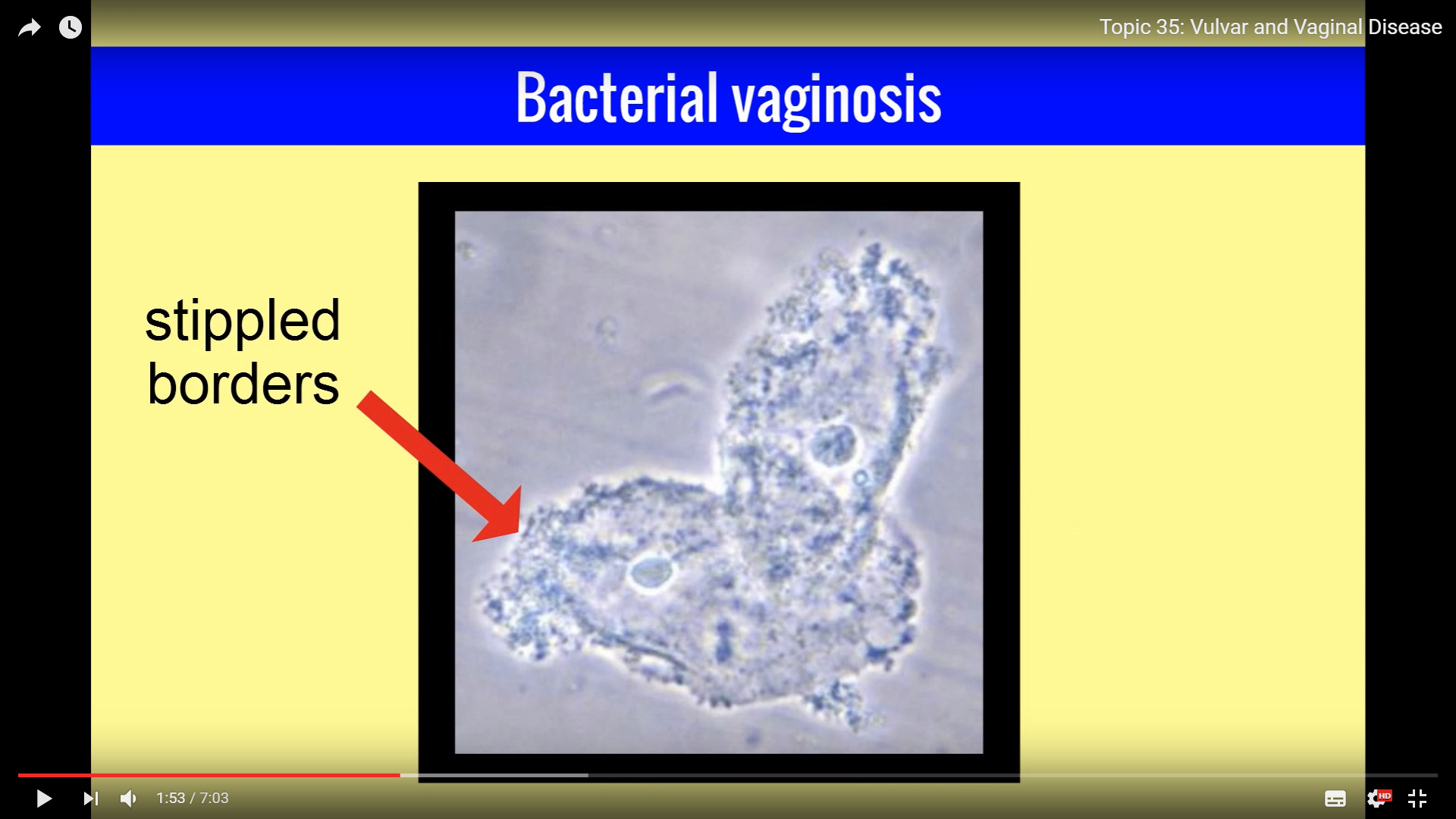 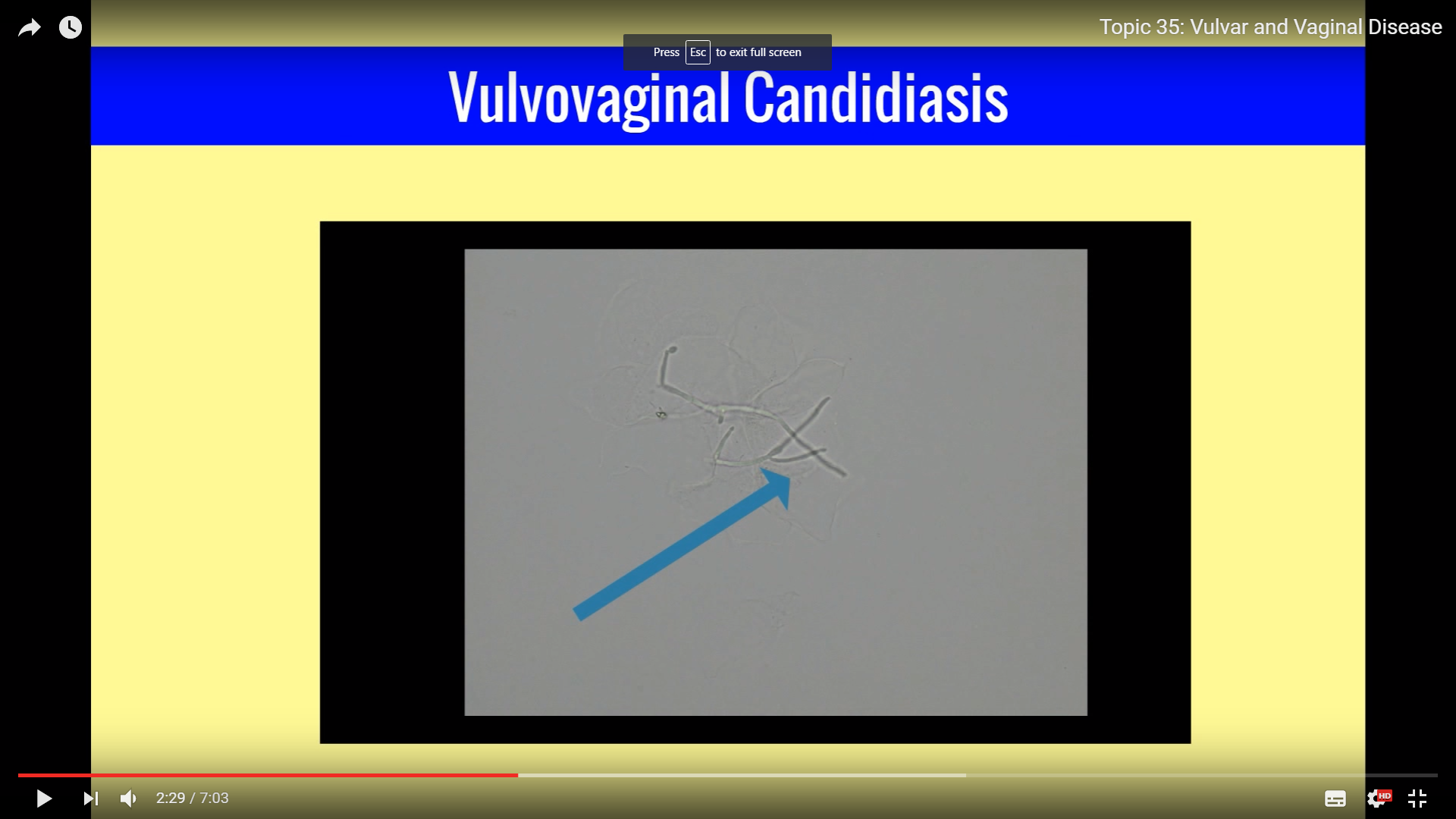 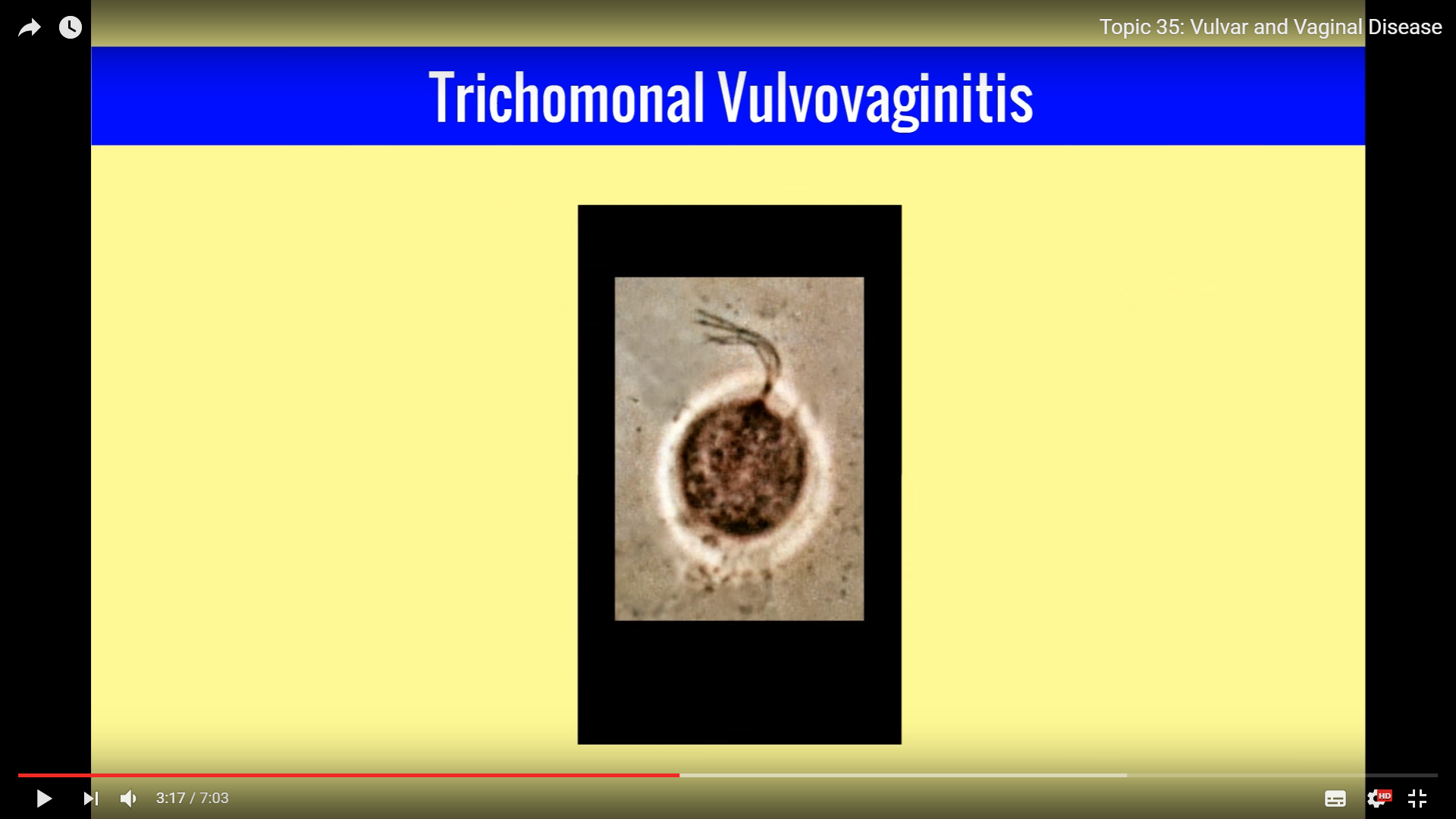 Trichomonal vulvovaginitis
characteristic wet mount finding of the trichomonas organism with characteristics vagilla.
Bacterial vaginosis
in contrast you will see classic clue cells bacterial vaginosis, note the stippled borders of the cell.
Vuvovaginal candidiasis
wet mount slide shows a characteristic body hyphae of vulvovaginal candidiasis or yeast, it is often helpful to add some potassium hydroxide to the slide to better visualized the yeast.
Video notes
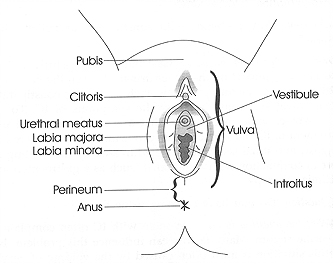 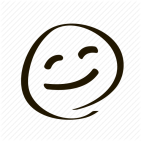 Anatomy Review:
Vulva  labia majora, labia minora, 
vestibule and perineum in the outside 
and vagina in the inside.
Many patients presenting with vaginitis symptoms will also have associated vulvar itching complaining.
Many patients assume that itching = yeast but this is defiantly not the case. 
Report of 200 new patients to a vulvar specialty clinic, the etiology of itching vulva was:-
-Contact dermatitis 20%
-Recurrent yeast 20%
-Lichen sclerosis/ Lichen simplex 11%
-Bacterial vaginosis 7%
-Vulvar vestibulitis 13%
-Atrophic vaginitis 13%
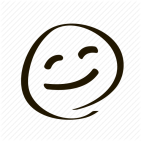 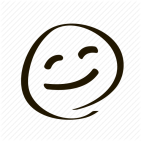 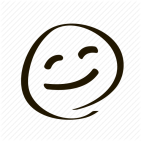 Video notes
Common vulvar irritants: 
-Shampoo and body washes
-Creative underwear 100% cotton is the best
-Maxi pads and panti liners.
Itch/scratch cycle: if the itching not getting better with topical steroid or not seems to make sense then a biopsy should be performed.
Biopsy will evaluate for dysplasia and cancer and can also diagnose benign vulvar conditions.
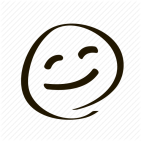 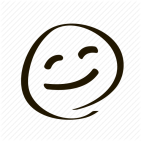 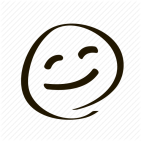 Video notes
Notes
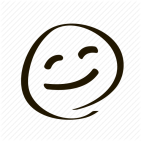 3 most common etiologies of vaginal infection are: Vaginal candidiasis, Bacterial vaginosis,Trichomoniasis.

Bacterial vaginosis: 
Most common cause of vaginitis in premenopausal women.
It is triggered by ↑ PH of the vagina (intercourse, douches)
It is not an STD. no need to screen for other STDs, nor screening the partner and treating him.
+ve whiff test (adding KOH to the vaginal secretions will give a fishy odor).
Fishy odor (especially after intercourse).

Vaginal candidiasis:
Less common in postmenopausal women, unless she’s taking estrogen.
90% of yeast infections are secondary to Candida Albican (Most common). 
Other species (glabrata, tropicalis) tend to be resistant to treatment.
The discharge varies from watery to thick cottage cheese discharge. 
Vaginal soreness and dysparunea.

Trichomoniasis:
Virtually always sexually transmitted.
Wet Mount very important 
Trichomonas seen only in 50 – 70% . 
Elevated pH. 
Can increase leukocytes. 
Pap smear.
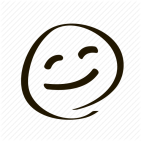 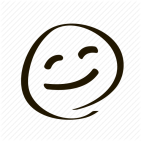 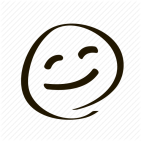 Case
A 20 year-old female college student comes to see you because of a persistent vaginal discharge. She is also interested in discussing contraceptive options. She and her boyfriend have been sexually active for 6 months. They use
condoms “most of the time,” but she is interested in using something with a lower failure rate for birth control. She has regular menses and no significant past medical or gynecologic history. She describes her vaginal discharge as yellowish and also notes mild vulvar irritation. On physical exam, she has normal external female genitalia without lesions or erythema,
a gray/yellow discharge on the vaginal walls and pooled in the posterior fornix. Her cervix is grossly normal but bleeds easily with manipulation. The bimanual exam is unremarkable.
1. What is your differential diagnosis?
• Bacterial Vaginosis.
• Trichomoniasis (Trichomonas vaginalis).
• Gonorrhea.
• Chlamydia.
• Candida.
2. What tests are currently available to help in the diagnosis of these disorders?
• Saline Wet mount.
• 10% Potassium Hydroxide Microscopy (KOH test).
• Vaginal pH (important that sample come from mid portion of vaginal sidewall to prevent collection of cervical mucous, blood, or semen which may alter results) Can be a direct measurement or colorimetric testing.
• Amine or “Whiff” Test.
• Vaginal Culture.
• Polymerase Chain Reaction Tests are available for gonorrhea, chlamydia, candida, and trichomoniasis.
• Rapid tests forenzyme activity for bacterial vaginosis, trichomoniasis and candida are available.
• DNA or antigens testing is available for trichomoniasis, gonorrhea and clamydia.
• Vaginal Gram Stain for Nugent Scoring of the bacterial flora can be helpful in identifying bacterial vaginosis (this scoring system assigns a value to different bacterial morphotypes seen on Gram stain of vaginal secretions).
3. What test findings would suggest trichomoniasis?
• Vaginal pH greater than 4.5
• Flagellated motile trichomonads on saline microscopy
• Positive vaginal culture
• OSOM Trichomonas Rapid Test (tests for trichomonas antigens)
4. What two findings can be used to diagnose vulvovaginal candidiasis?
• Blastopores and pseudohyphae on saline or KOH wet mount
• Positive vaginal culture
5. What are Amsel’s Criteria for the diagnosis of Bacterial Vaginosis?
• Abnormal gray vaginal discharge
• Vaginal pH greater than 4.5
• Positive amine test
• More than 20% of epithelial cells are clue cells
6. The patient is diagnosed with trichomoniasis. What is your treatment plan for this patient?
• Treatment with a 2 gram single oral dose of metronidazole or 500 mg oral metronidazole twice daily for 7 days; an alternate treatment can be Tinidazole 2g single oral dose.
• Sexual partner must be treated simultaneously and treatment of both partners should be completed before resumption of sexual activity
• Side effects of metronidazole treatment including a disulfiram-like reaction (drowsiness, headache, and a metallic or garlic taste in the mouth) should be discussed with the patient and patient should be encouraged to abstain from alcohol during and for 24 hours after treatment with metronidazole.
7. What are the additional reproductive health issues you would want to discuss with this patient?
• STI protection
• Contraception. Although this patient desires a contraceptive method that has a higher efficacy rate than condoms, you should discuss the need for condom use for protection from STIs.
8. Would you recommend screening for additional sexually transmitted infections in this patient and if so, how?
• Yes, with serologic testing for hepatitis B, syphilis, HIV and cervical cultures for gonorrhea and chlamydia.
Done by:Hanan Aldossari.
Revised by: 
Razan AlDhahri